Payment Card TrainingAngelina LinnettPlan AdministratorShawna SolizPlan AdministratorUS Bank1.800.344.5696
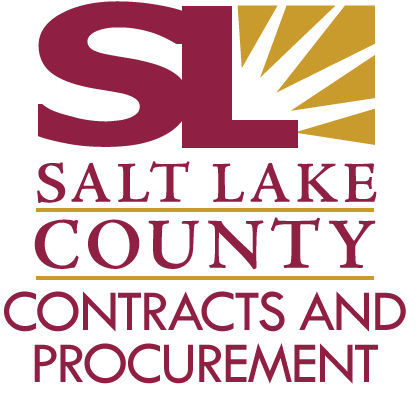 Payment Card Training: Overview
Payment Card Training: What is A P-Card?
An efficient, cost effective purchasing tool
Purchases under the small cost limit ($10,000)
Use in accordance with financial purchasing policies
Obtaining a Purchasing Card
Payment Card Training: Using the Card
Purchases Under the Small Cost Limit:
*At the time of purchase OR upon receipt of an original invoice
DO NOT:
Bypass appropriate purchasing or payment procedures
Allow anyone else to use your card
Learn Bad Habits!
Payment Card Training: Examples of Purchases
REMINDER!
Items must be less than the small cost limit (Policy 7021)
-Be sure to use Countywide Contracts when possible-
Payment Card Training: DON’T Use Your Card For…
Payment Card Training: Limits & Restrictions
Payment Card Training: Maintaining Your Card
Payment Card Training: Maintaining Your Card
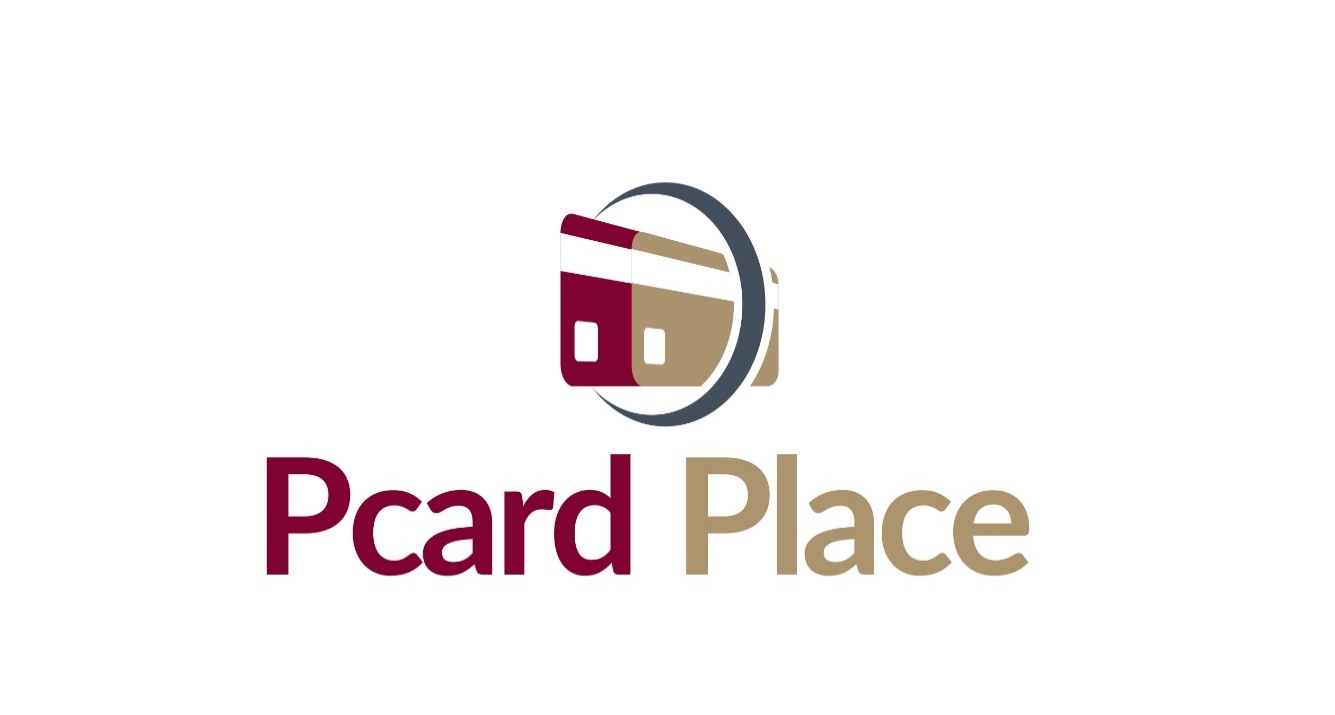 Once a transaction loads to Pcard Place in MyFin it can be verified and reallocated 
Approval does NOT affect payment-vendors are paid regardless.
If transactions are not verified/approved on time, a paper log with signatures MUST be submitted.
If transactions are not distributed in Pcard Place, Fiscal staff will need to do a journal entry to move the expense. DON’T BE THE CAUSE OF ADDITIONAL WORK!
Payment Card Training: Maintaining Your Card
Billing Cycle
Closes on the 22nd day of each month (unless weekend or holiday).
Reallocations AND approvals must occur within 8 (eight) calendar days.
Pcard Place uploads transactions posted two business days prior = Reconciliation Dates are pushed out two business days
REMINDER!
If you do not verify your transactions on time you MUST turn in a paper log with signatures.
Payment Card Training: Disputed/Fraudulent Charges
Notify Plan Administrator of fraudulent charges as soon as possible.
Payment Card Training: Lost or Stolen Card
Payment Card Training: Audit
#1 Audit Finding:  Receipts!
Receipts  -  Logs
Invoices  -  Documentation
Meal Reimbursement Forms
Payment Card Training: Discipline
Payment Card Training: Terminate/Transfer
PAYMENT CARD QUESTIONS & SUPPORT